Experiences in FBI’s NCS-X NIBRS Estimation Project
RTI International
Dan Liao
Marcus Berzofsky
Ian Thomas
Lance Couzens
Bureau of Justice Statistics 
Alexia Cooper 


The 1st Conference on Big Data Meets Survey Science (BigSurv18)
1
BigSurv18
Acknowledgements
The authors would like to thank Bureau of Justice Statistics (BJS) for sponsoring this research. However, we would like to note that the views expressed in this paper are those of the authors only and do not reflect the views or position of BJS or the Department of Justice.
2
BigSurv18
Data Quality Issues in Big Data
The “big data” revolution is is not the size or quantity of these data that is revolutionary. The revolution centers on the increased availability of new types of data which have not previously been available (Connelly, et al., 2016).
Social Media
Electronic Banking / Electronic Medical Records
 Administrative Records 

No matter what type of data is being analyzed, questions to ask are:
Whether the data has the proper quality that fits the statistical use? 
If errors were found, how to address these errors?

This presentation will share our experiences in a statistical project that aims to address data quality and completeness issues in the US crime administrative data.
3
BigSurv18
Background Information on Administrative Crime Statistics
Administrative data sources of crime statistics in the US are collected from local law enforcement agencies (LEAs) by FBI’s Uniform Crime Reporting (UCR) Program.

UCR SRS (Summary Reporting System): 
collects monthly counts of crimes and arrests on main offenses from LEAs across the country since 1929
is the only administrative data source which can provide information at a national, state and local level about the amount of crime (by type) occurring in the United States
4
BigSurv18
National Incident-Based Reporting System (NIBRS)
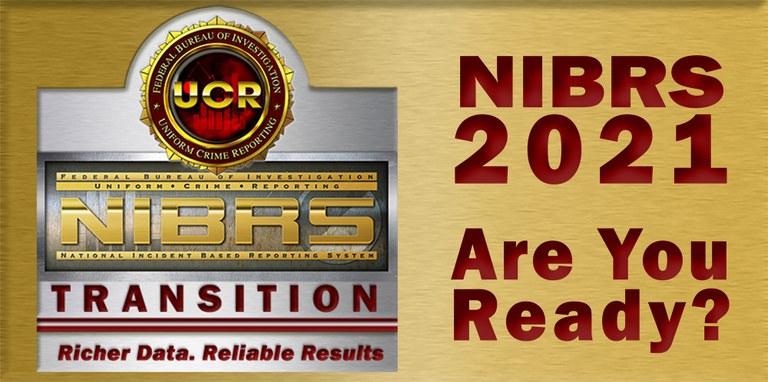 UCR NIBRS (National Incident-Based Reporting System)

a more comprehensive reporting system with detailed information on each incident, initiated in1990s
In 2016, NIBRS agencies reported 5,237,106 incidents involving 6,101,034 offenses with 6,437,018 victims*.

The FBI has decided to sunset the SRS program requiring all agencies to report using NIBRS by 2021. NIBRS will become national standard for crime reporting. 

*Information from https://www.fbi.gov/news/stories/2016-nibrs-data-released
5
BigSurv18
An Overview of the NCS-X NIBRS Estimation Project
The National Crime Statistics Exchange (NCS-X) is a collaborative program designed to generate nationally-representative incident-based data on crimes reported to LEAs.
The NCS-X NIBRS estimation project is an on-going two-phase project 
The first phase: develop statistical procedures to address data quality and completeness issues and create estimation procedures for generating reliable and accurate national crime indicators. 
The second phase: create a prototype system that can produce analytic products, including national estimates of key crime indicators.
6
BigSurv18
Coverage Ratio of the 2016 NIBRS Data by State
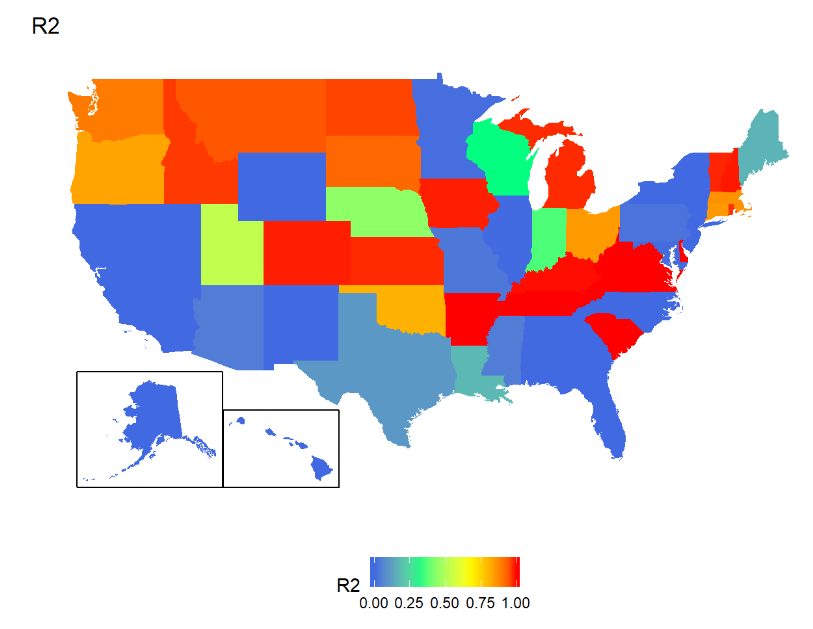 7
BigSurv18
Representativeness of the NIBRS Data to Generate National Estimates
Approximately 6,900 of the around 18,000 LEAs in the United States report crimes through the NIBRS system.




The current NIBRS data is considered to be non-representative of the nation.
The crime rates among the NIBRS reporters are appreciably lower than NIBRS non-reporters (McCormack, Pattavina and Tracy, 2017).
The noncoverage bias on NIBRS estimates of violent crime is unignorable (Addington, 2008).
8
BigSurv18
Address Representative Issues Through a Supplementary Probability Sample and Statistical Weighting
NCS-X Sample Agencies
In 2012, NCS-X initiative selected 400 specific agencies via a probability sampling scheme to transition from SRS to NIBRS. 
Large agencies with 750+ sworn officers were all selected into this sample.
The UCR SRS data were used in the development of the sampling design.
To date, around 50 agencies have completed their transition.

Statistical Weighting
With more agencies transitioned to NIBRS including the NCS-X sample agencies, statistical weighting procedures are in planning to compensate for nonreporting agencies. 
Weighting: Nonprobability Sample + Probability Sample
The feasibility of producing national estimates with the NIBRS data will be assessed.
9
BigSurv18
Missing Data in NIBRS
10
BigSurv18
Data Segments in the NIBRS Data
11
BigSurv18
Pilot Study: Crime in the Bakken Region (2006-2012)
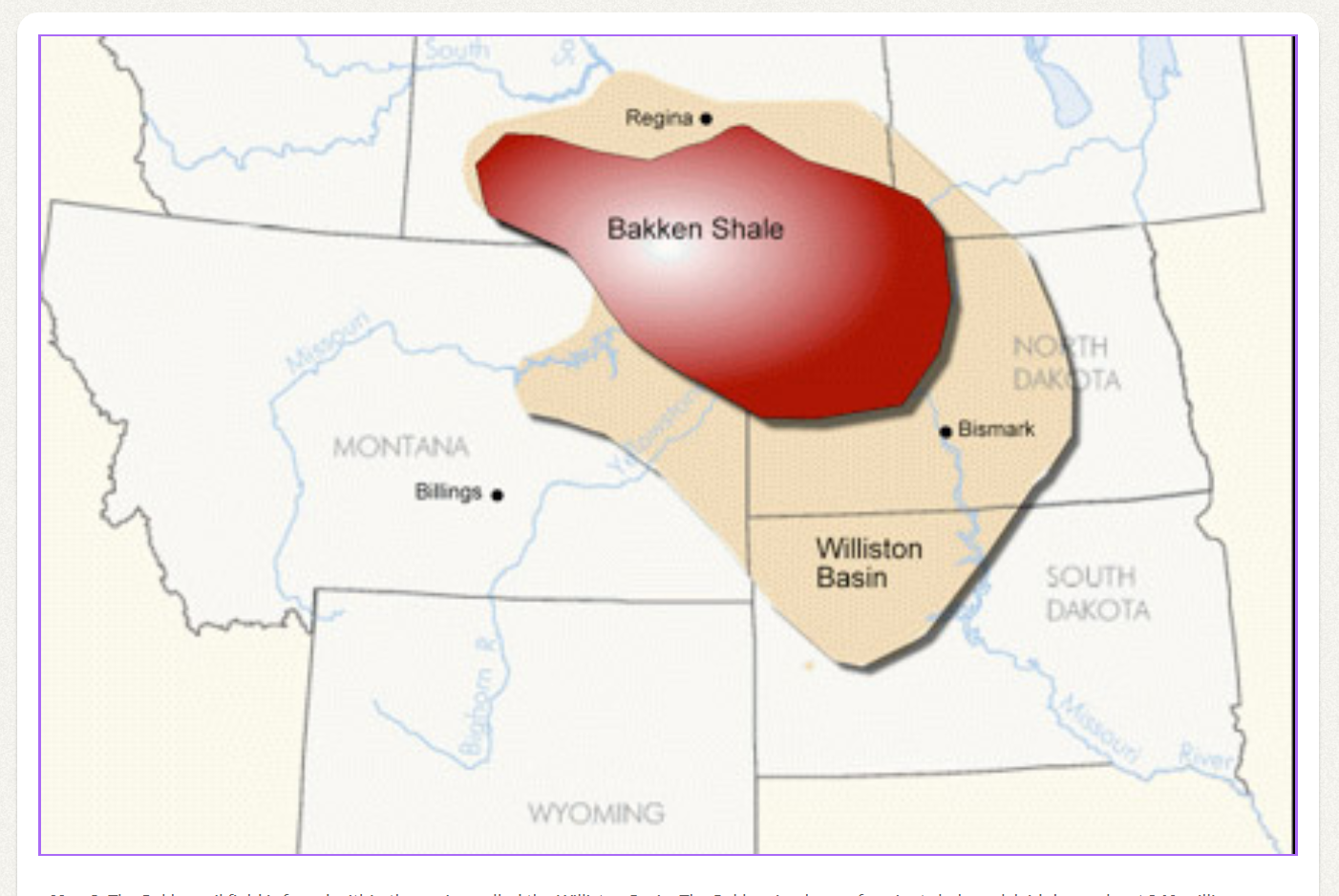 *Picture from: https://www.ndstudies.gov/gr8/content/unit-iv-modern-north-dakota-1921-present/lesson-1-changing-landscapes/topic-5-energy/section-3-oil
The purpose of this study is to use the NIBRS data to examine how crimes reported to the police have changed in the Williston Basin/Bakken region as oil and natural gas production increased.
12
BigSurv18
Multiple Data Sources
Main Data File: NIBRS
Montana, South Dakota and North Dakota are 100% reporters to NIBRS (no coverage error).

Auxiliary Data
UCR’s SRS Data: monthly crime counts by violent and property victimizations
UCR’s LEOKA (Law Enforcement Officers Killed and Assaulted): characteristics of each agency (e.g. number of officers)
BJS’s LEAIC (LEA Identifiers Crosswalk) file: agency type 
Annual Population Estimates from the US Census: these estimates are available for all counties in the Bakken region in the period of interest and are disaggregated by sex and age groups
13
BigSurv18
Decomposition of Data Missingness
NIBRS data is missing in a hierarchical structure
Item nonresponse at victim/incident level (e.g. weapon, injury, victim and offender relationship)

Unit nonresponse at agency level
some agencies do not report to NIBRS in the entire year
some agencies report to NIBRS in a partial year (i.e. Partial Reporters)
14
BigSurv18
Hot Deck Imputation for Hierarchical Data
First Step: Imputation at Victim Level
item missingness in three variables: a) presence of weapon, b) injury sustained, and c) victim-offender relationship
Identify useful matching variables among the NIBRS data and other auxiliary data via a series of statistical analyses
hot deck imputation using the matching variables 

Second Step: Imputation at Monthly-agency Level
Unit missingness due to nonresponse at the agency level
hot deck imputation using matching variables to identify donor pool for each missing agency
the entire record of the selected donor is used to impute the missing agency
15
BigSurv18
Imputation Procedure for Data with a Hierarchical Structure
16
BigSurv18
Multiple Imputation
17
BigSurv18
Presence of Weapons in Violent Crime Victimizations
18
BigSurv18
Summary
The NIBRS data has the great potential to change the landscape of crime research in the US. It becomes a pressing need to address the data quality issues of the NIBRS data before using it for statistical purposes.  

Techniques from survey research are widely incorporated in multiple aspects of this project to address data quality issues in this data, including sampling, weighting, imputation techniques.

The Bakken study is a small step taken to address missing data problem in NIBRS. With more information provide by FBI and BJS, we will revise the current imputation strategy and will compare the performance of different imputation methods on addressing missing data problem in this hierarchical data.
19
BigSurv18
Discussions
The sources for the administrative data are usually decentralized (e.g. each LEA submits data separately)
Data quality needs to be assessed within and across LEAs.
Coverage error is related to agencies of different sizes. Participation of the large agencies is important to enable the production of national estimates.

The data structure of the administrative data can be much more complex than survey data. Missing data can occur at multiple levels/segments and need be decomposed before applying imputation techniques.

Timeliness and Accessibility
Automate procedures that can address the data quality errors and test the adjustment results are required to make timely statistics.
When using auxiliary data sources, their data quality, timeliness and accessibility need to be considered.
20
BigSurv18
More Information
Dan Liao
Research Statistician
301.816.4615
dliao@rti.org
21
BigSurv18